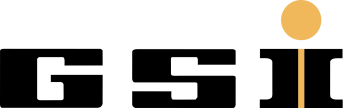 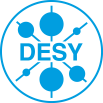 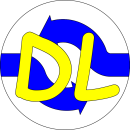 ”3D-Printed Detectors” and Detector Integrationmodern manufacturing technologies and functional materials in detector system designATLAS and CMS Endcap Design and Engineering ChallengesChristian J. Schmidt13.06.2018
Towards 3D-printed Detectors and Detector Integration
Functional 3D-printing: Printed particle Detectors 
from CAD to batch-size 1 production
include functionality beyond mechanical shape:
Low-Z, low R signal conductors   Laser/InkJet-Printed Circuits
Complex metallic capillary cooling structures (as e.g. in Belle II upgrade) 
Semiconductor 3D-post processing 	      (Si/Ge-Det. avoid rad. sensitive surface doping, 									integration of cooling lines etc.)
3D-printed mechanical structures and interconnect
Integration of optical and conductive data interconnect
precision field cage degraders 
The forgotten realm in material thickness (2 to 50µm) 	
precision high purity electrolytic deposition of none copper materials
molecular plating of compounds for high purity surfaces
realization of low-Z power and signal lines as well as via-connections 				  e.g. Ink-Jet print on 3D-Surfaces, enhance through galvanic build-up
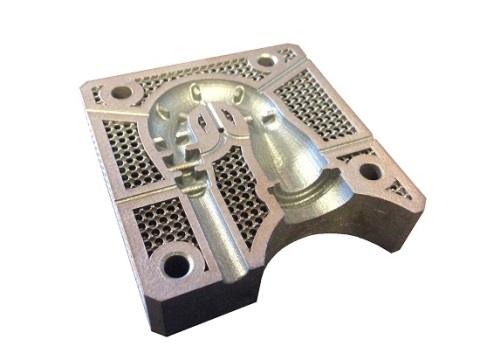 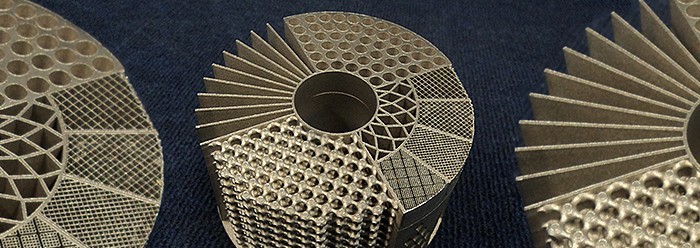 3D-Plastic-Extrusion Printing more and more comonly used
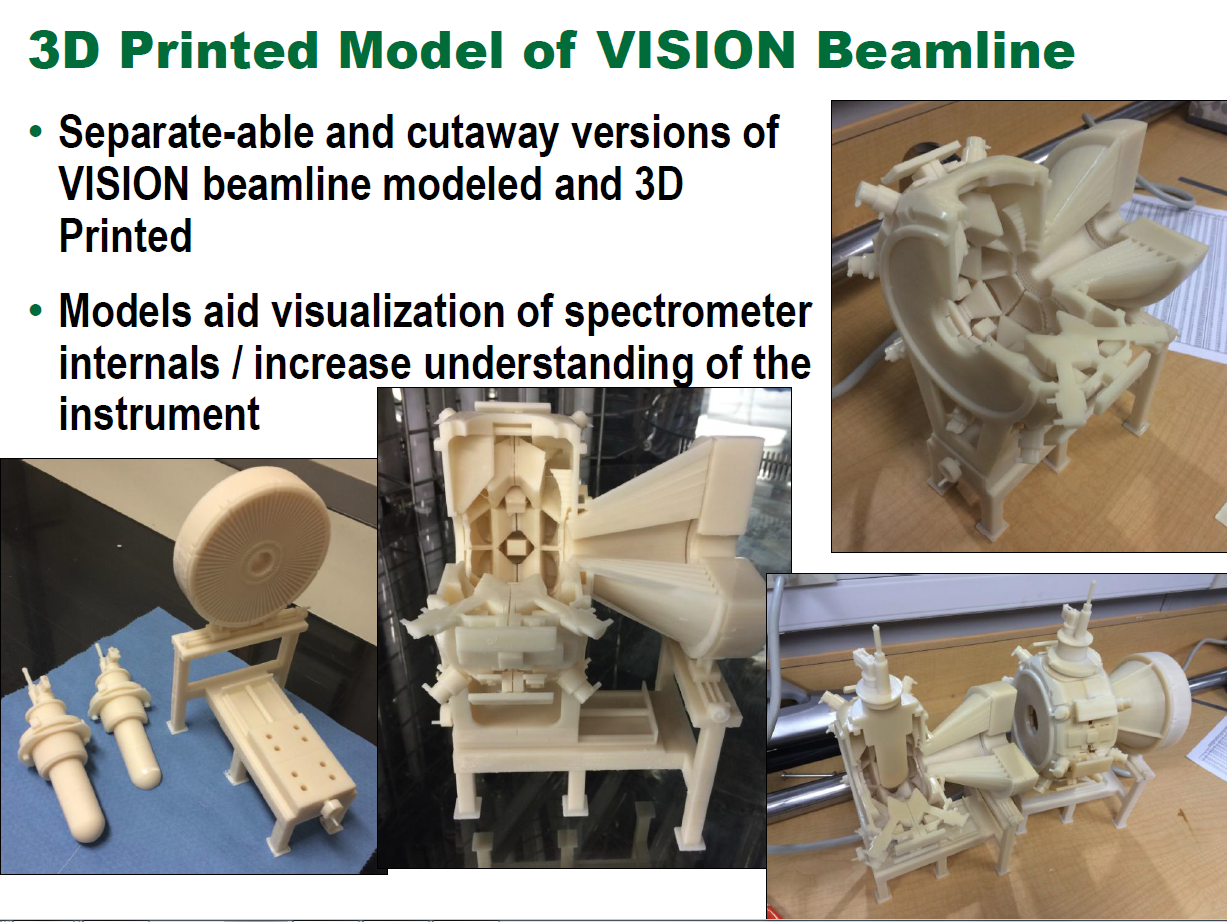 3D-Printing used in detectors and instrumentation for mock-ups and communication
David Anderson at DENIM 2015 on the neutron instrument VISION
@ GSI recent heavy use of 3D-Print for ordenary experimental work
The CBM-STS developments heavily employ one of 5 Ultimakers
Devices rentate in no time
Even small series of parts are being printed (~ several hundred)
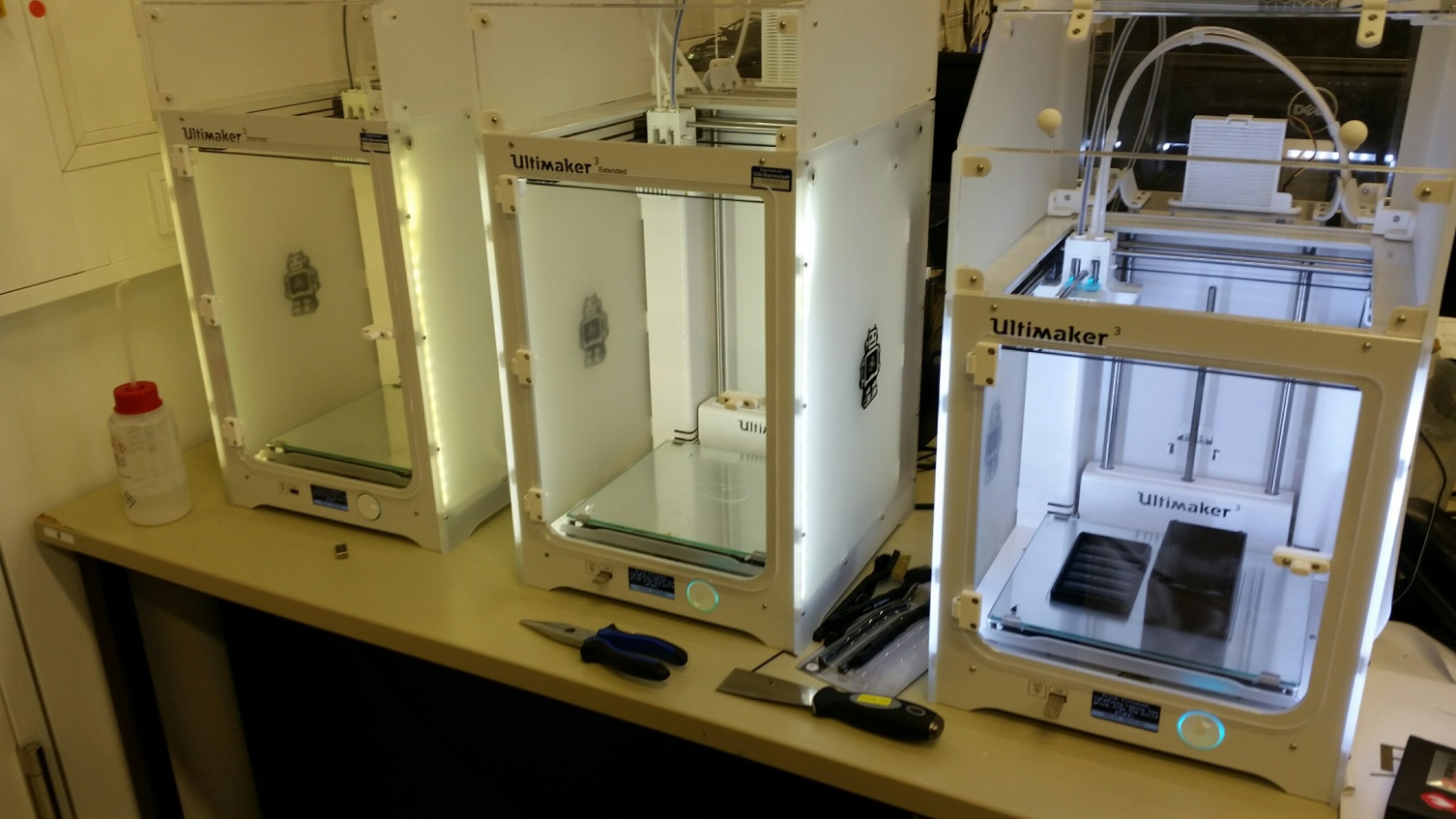 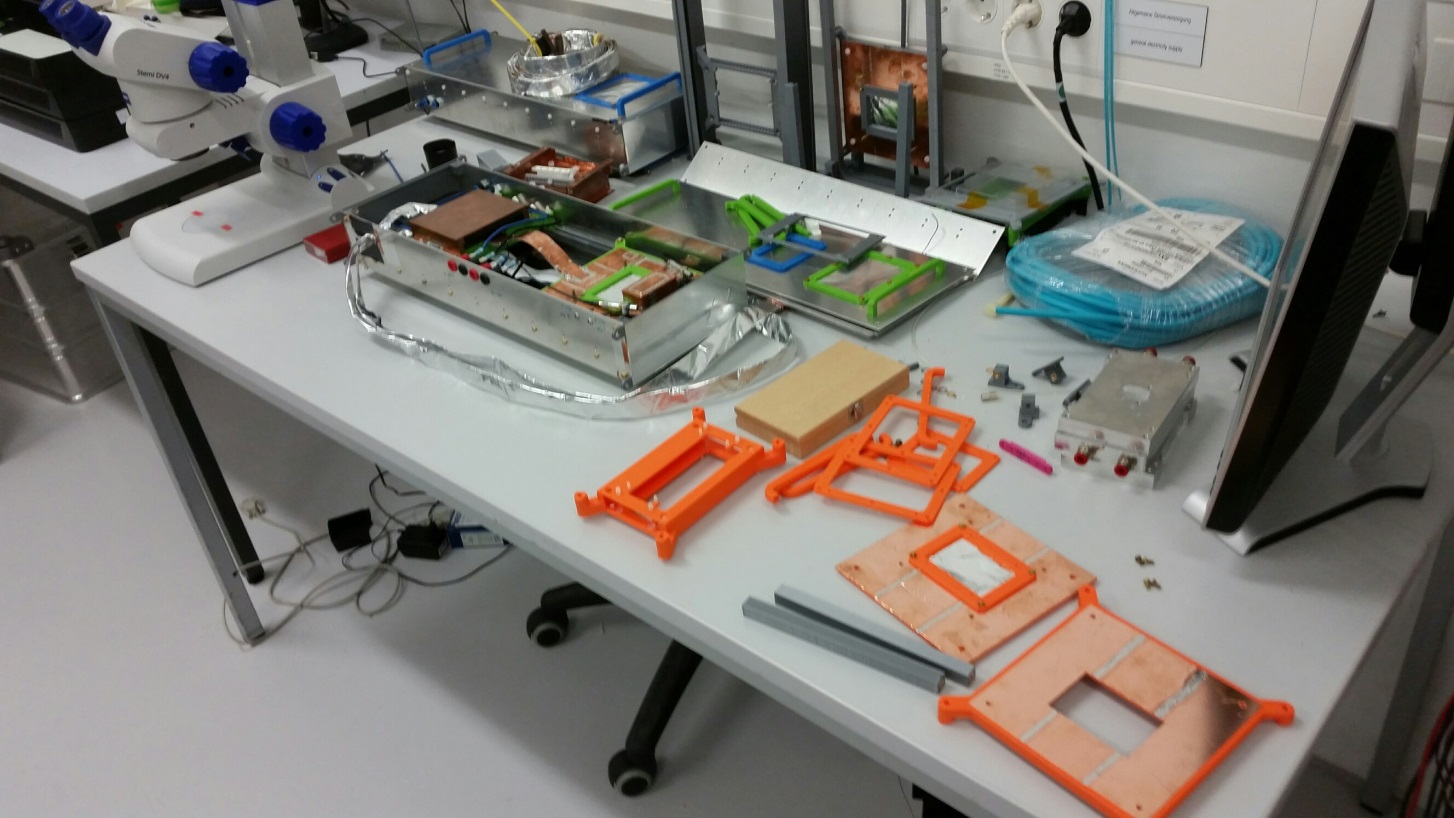 Cheap ~ 5k€ machines serve to provide parts for many applications with little particular demands in material specs.
Scientists can easily make their own part  and they do! 		              no need to wait weeks for the workshop
Detector Challenges
Full 4p coverage with negligible blind area and high granularity
Minimized material budget
Active Targets (the target itself enabled as detector) , structured targets
Detector power and DAQ
Detector power management
power distribution 
cooling
GHz data transmission, impedance defined data lines
Integration of exotic, active materials
Integration of front-end electronics onto Germanium detectors
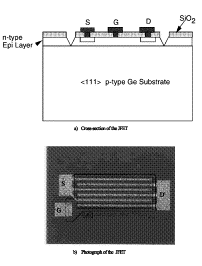 Beyond Slicing, beyond plastics
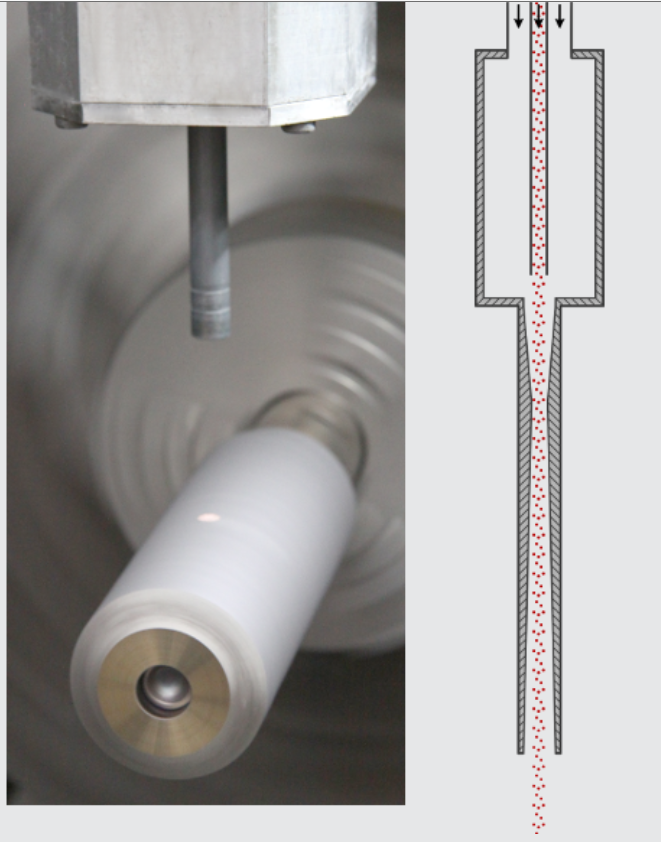 Example: Hermle Additive Manufacturing
Metal powder in a supersonic beam fused to substrate
Combination with 5-axis milling center
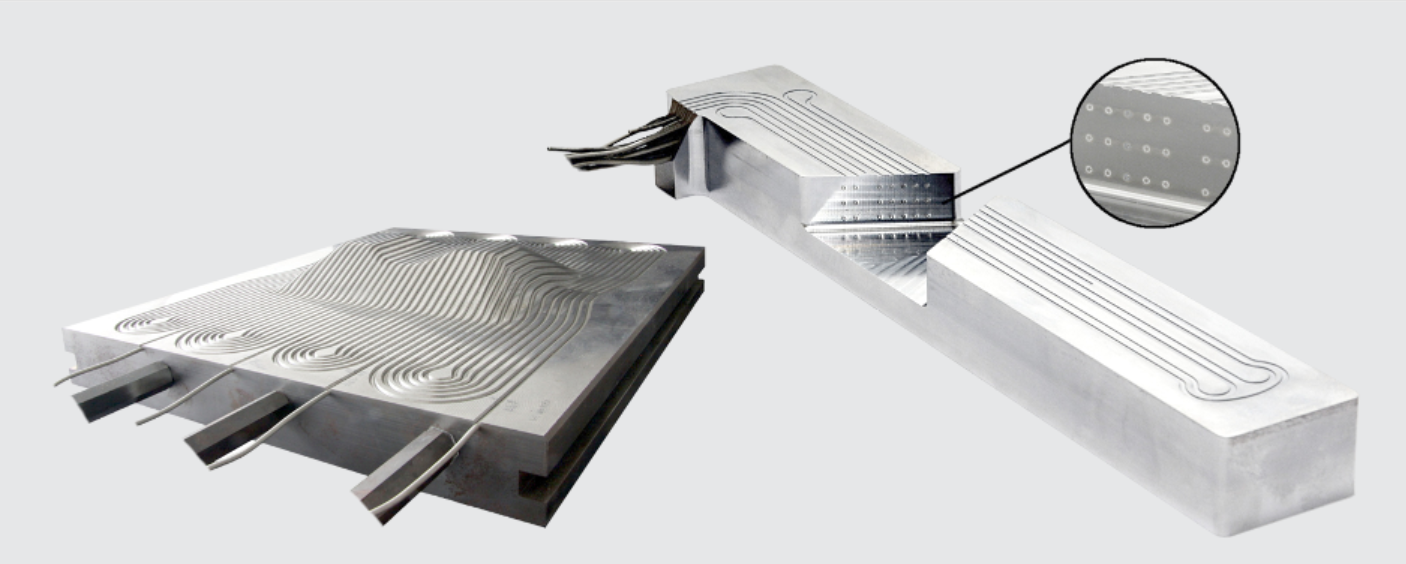 Extremely lightweight 3D-Cooling Structures
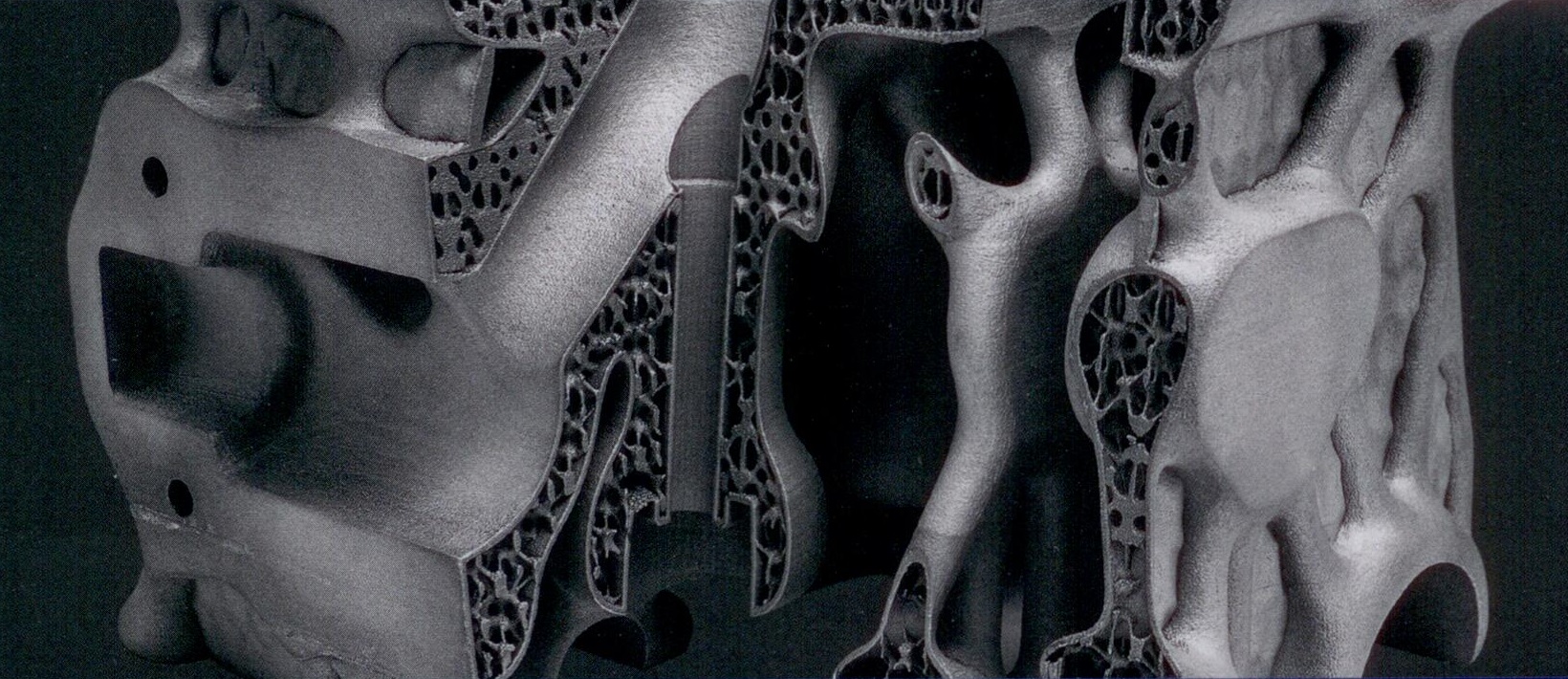 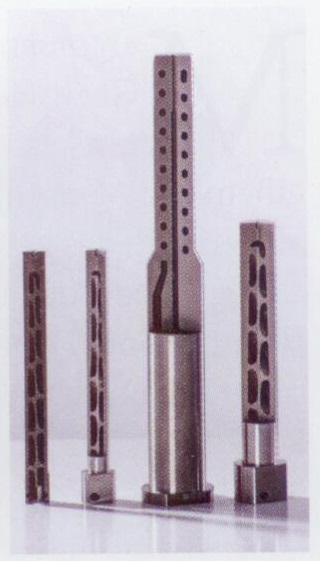 low mass in mobile technologies translates to low material budget
 example motor cylinder head
direct cooling translates to electronics power densities
 direct cooled drills and tools
Technologies rapidly evolving but still mostly island solutions
mechanical 3D-printing for shape prototyping
functionality beyond shape step by step added
electrical conductivity
mechanical strength, mechanical bonding strength
thermal conductivity
material properties (e.g. sensor materials)
modern laser structuring tools allow 3D-shaping of dedicated, highly specialized sensor material 
 CdZnTl high Z sensors
Diamond Sensors, Diamond membrane sensors, 3D-Diamond
Silicon/Germanium sensors 
ultra low noise detector compounds for astronomy, satellites and  astrophysics
Bionic Design  Engineering to be learned anew
3D additive manufacturing introduces new dimensions in engineering options

Challenge for intellectual exploration



Only people can exploit the full potential for future detectors

	 need to let them work and play with new possibilities
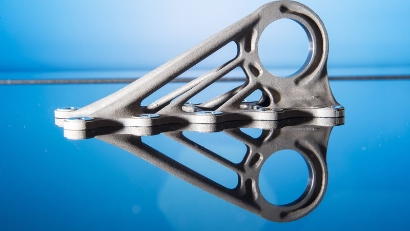 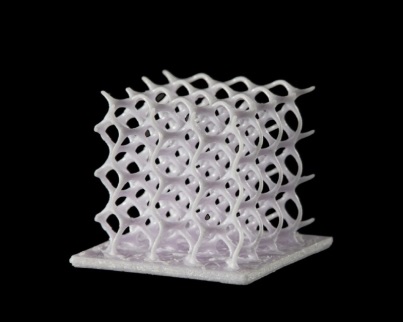 Equipment: Technological Directions
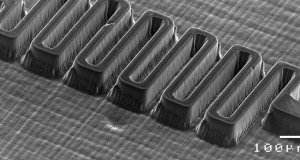 3D-Printers, additive manufacturing – ceramic, metallic, plastics....
Conductive ink-jet printers
Femtosecond ablation for high aspect ratio micro structures
Plasma etching along Bosch-Process
Laser Lithography
Laser assisted soldering and interconnect
LTO (low temperature oxide) capable LPCVD 
Carbon-Fibre-Composite 3D laying robot
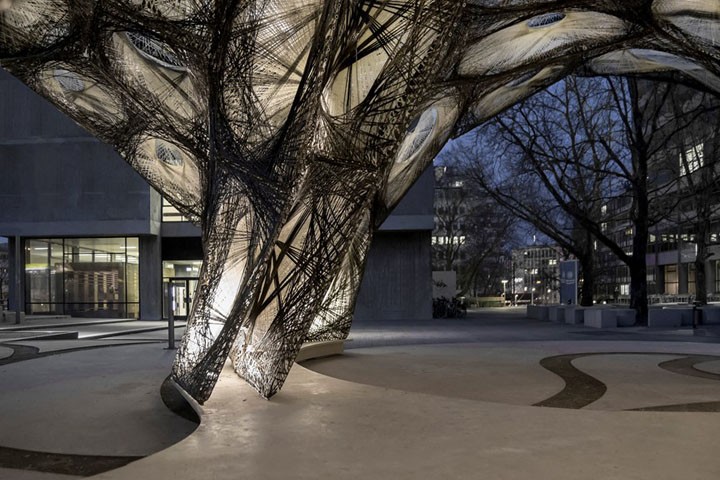 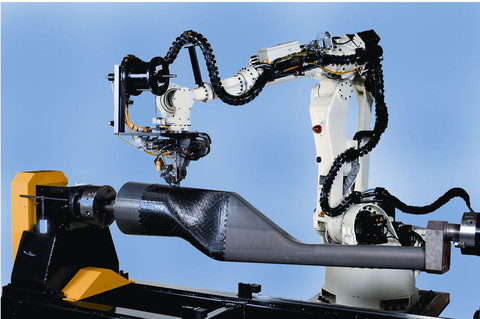 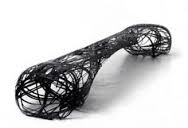 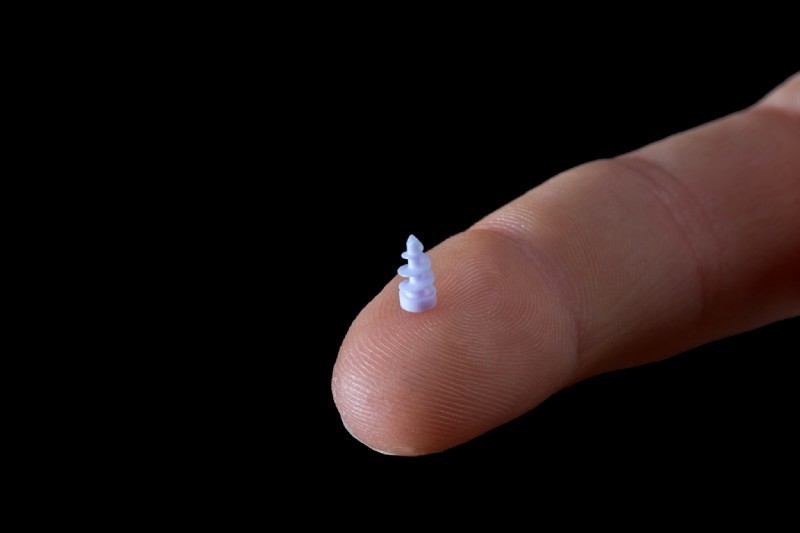 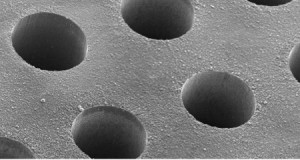 New materials, examples
Airex   foam with up to 98% air content for rugged sandwich structures
Carbon foam 
Sinthetic graphite foil
heat spreader tape with conductivity like diamond
adhesive PET layer  	 assembly and HV isolation
conduction lateral
little conduction perpendicular to plane
Example taped CMS tracker module design, Wim de Boer et al
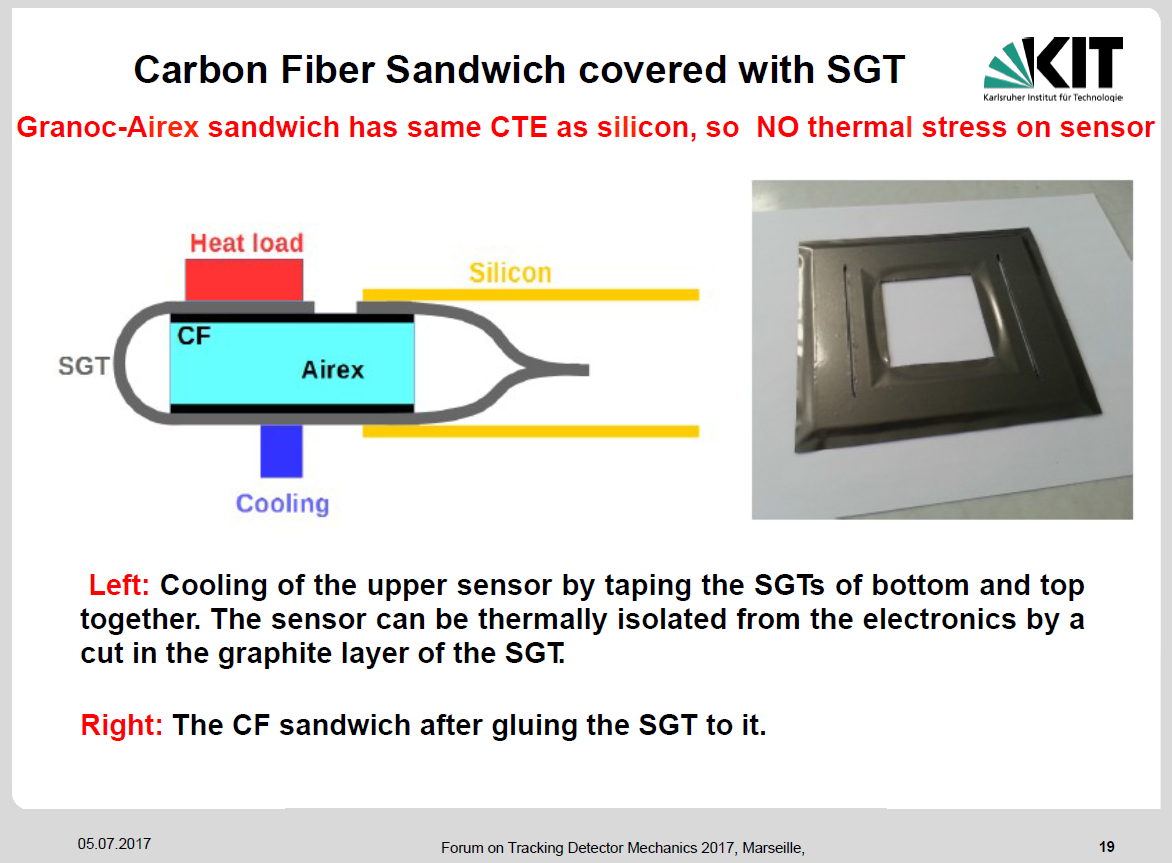 Example: fiber carbon composit structures
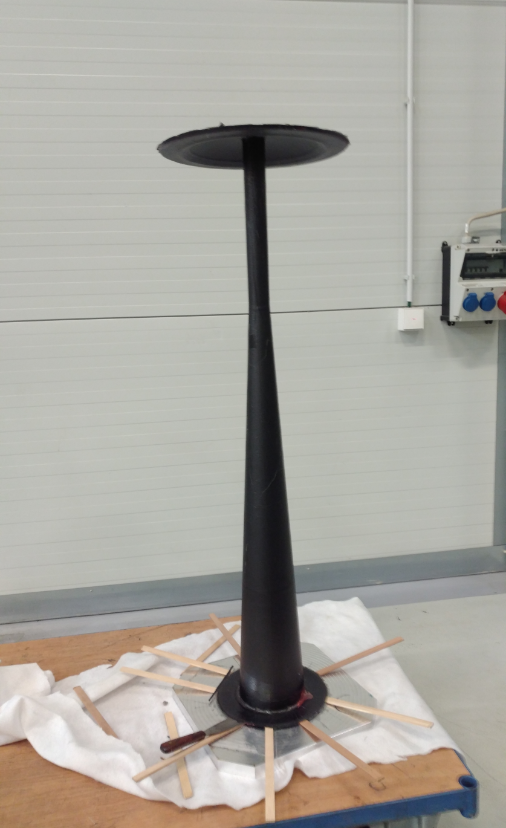 CBM-STS Beampipe 
CBM-STS Silicon Detector Ladders
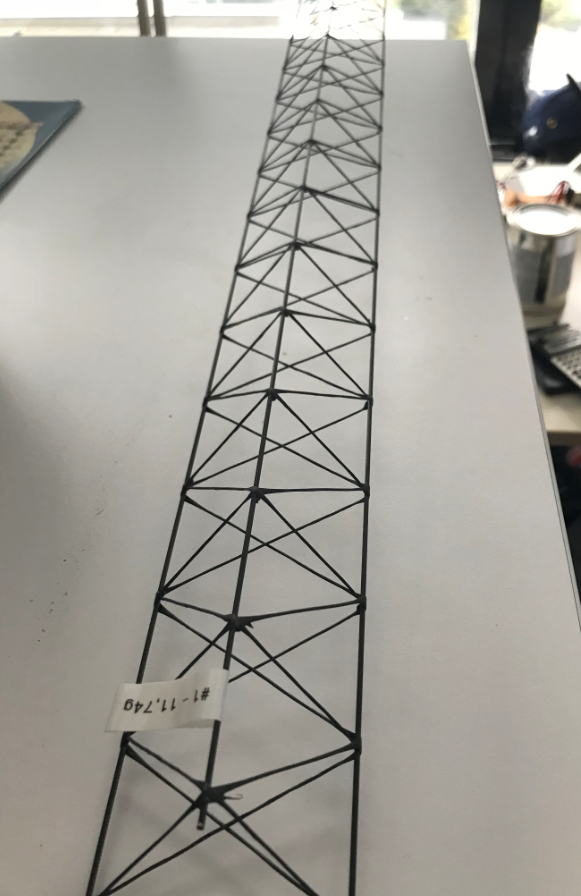 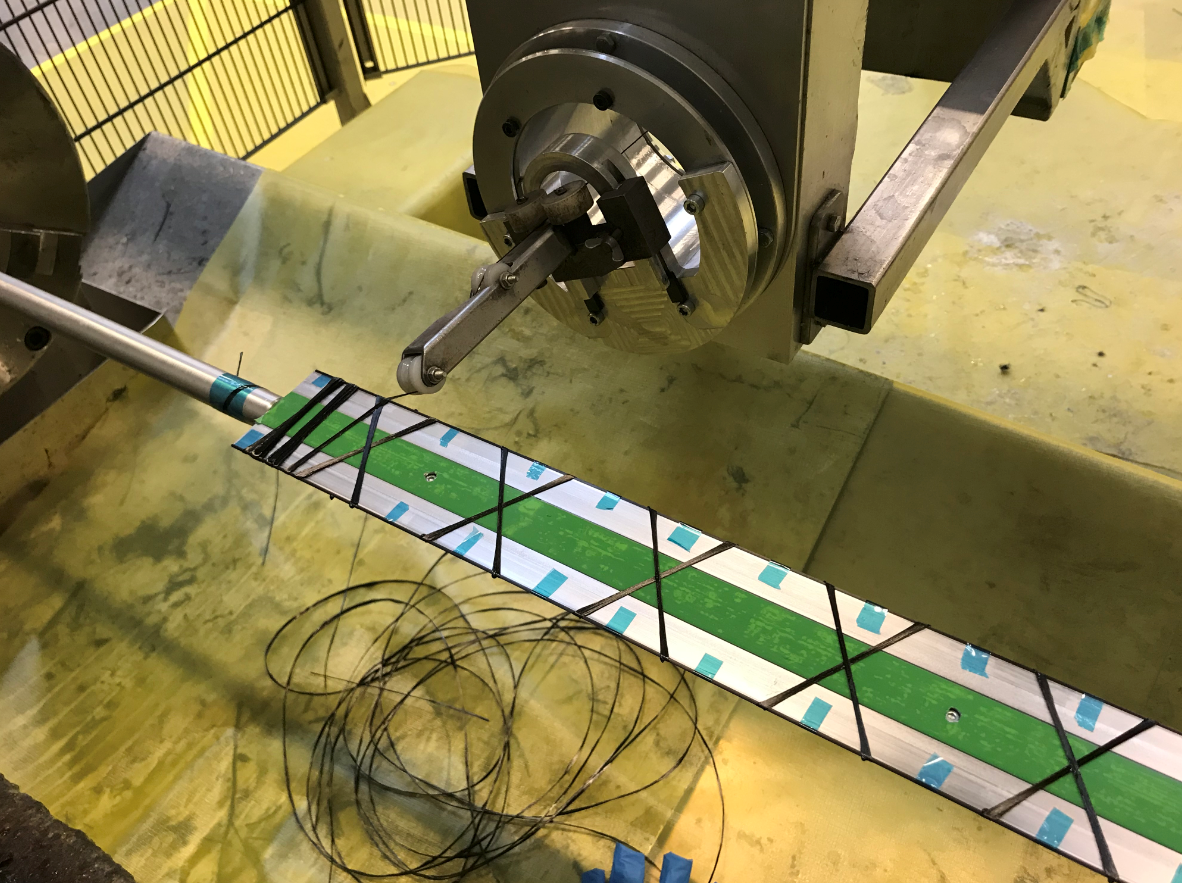 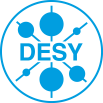 Examples of engineering challenges currently addressed
The Phase 2 Upgrades of the ATLAS & CMS Trackers
The High-Luminosity LHC
High-luminosity operation will start in 2026
4000 fb-1 expected ultimate integrated luminosity over ten years
Both ATLAS & CMS will replace their inner tracking detectors
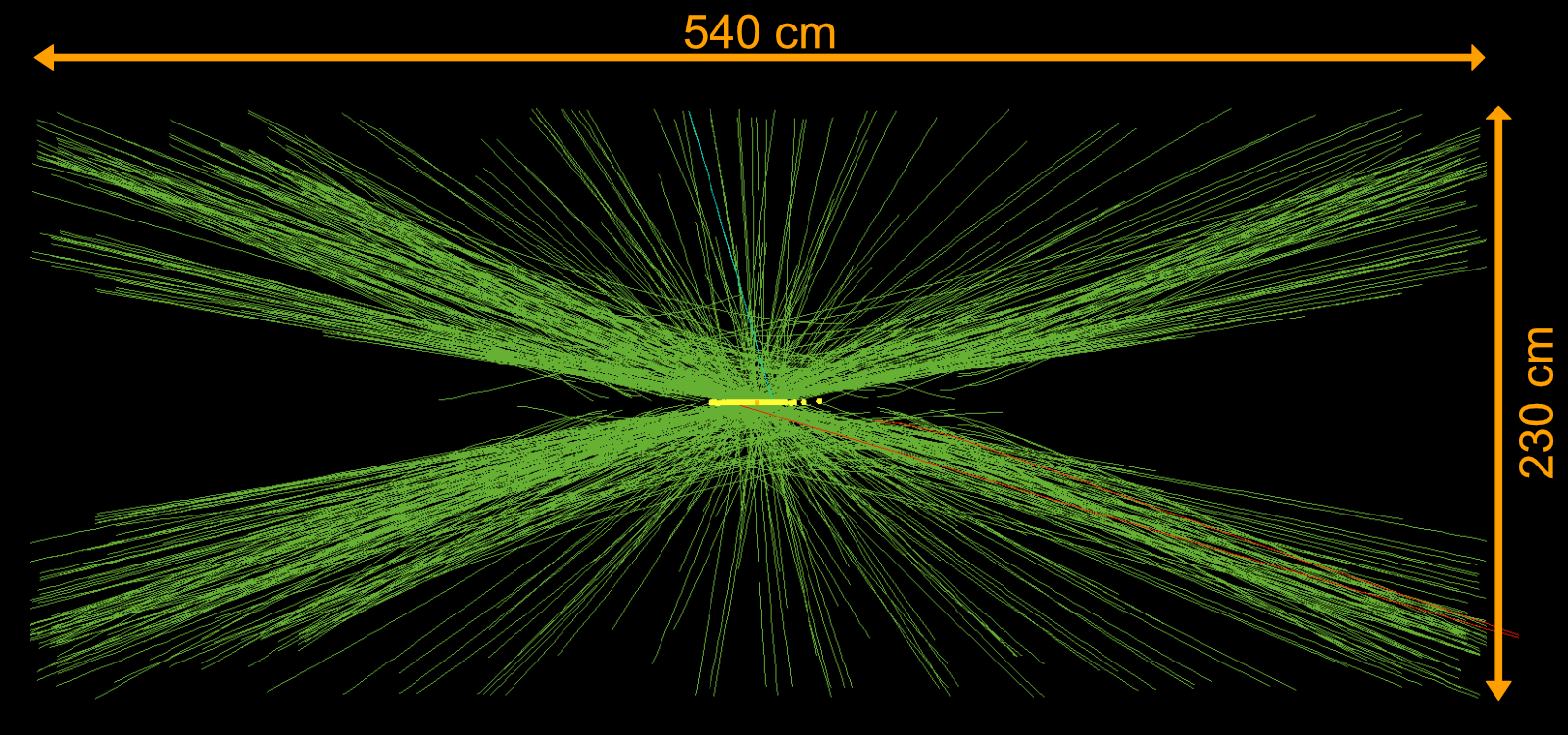 The new tracking detectors
Will consist of several thousands of detector modules
O(200) m2 of silicon
Cooled with evaporative CO2 and operated below -30 °C
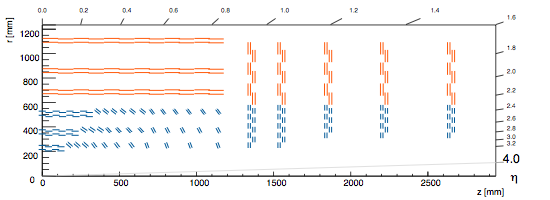 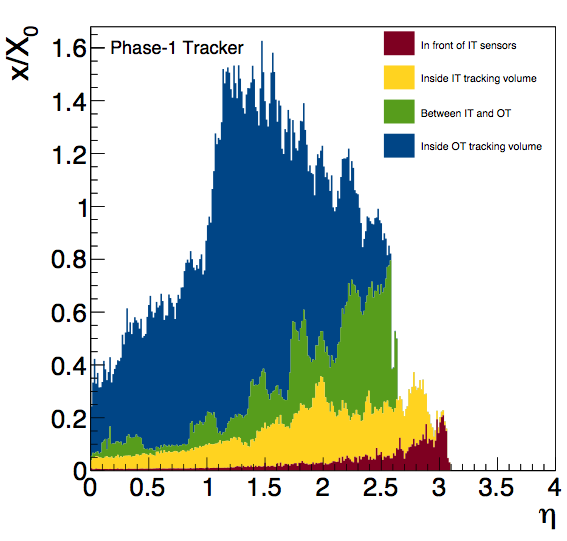 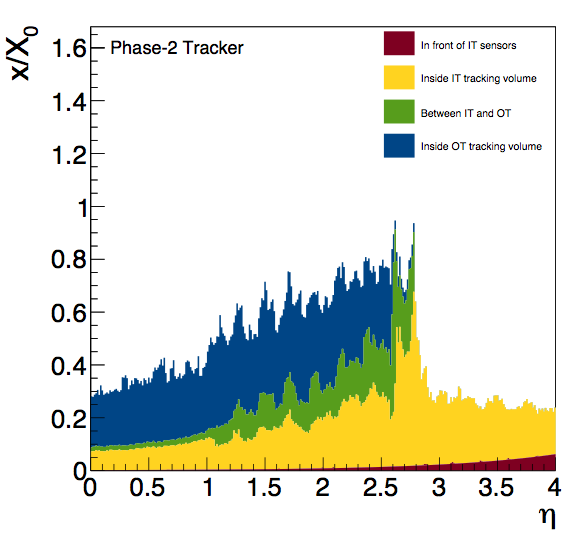 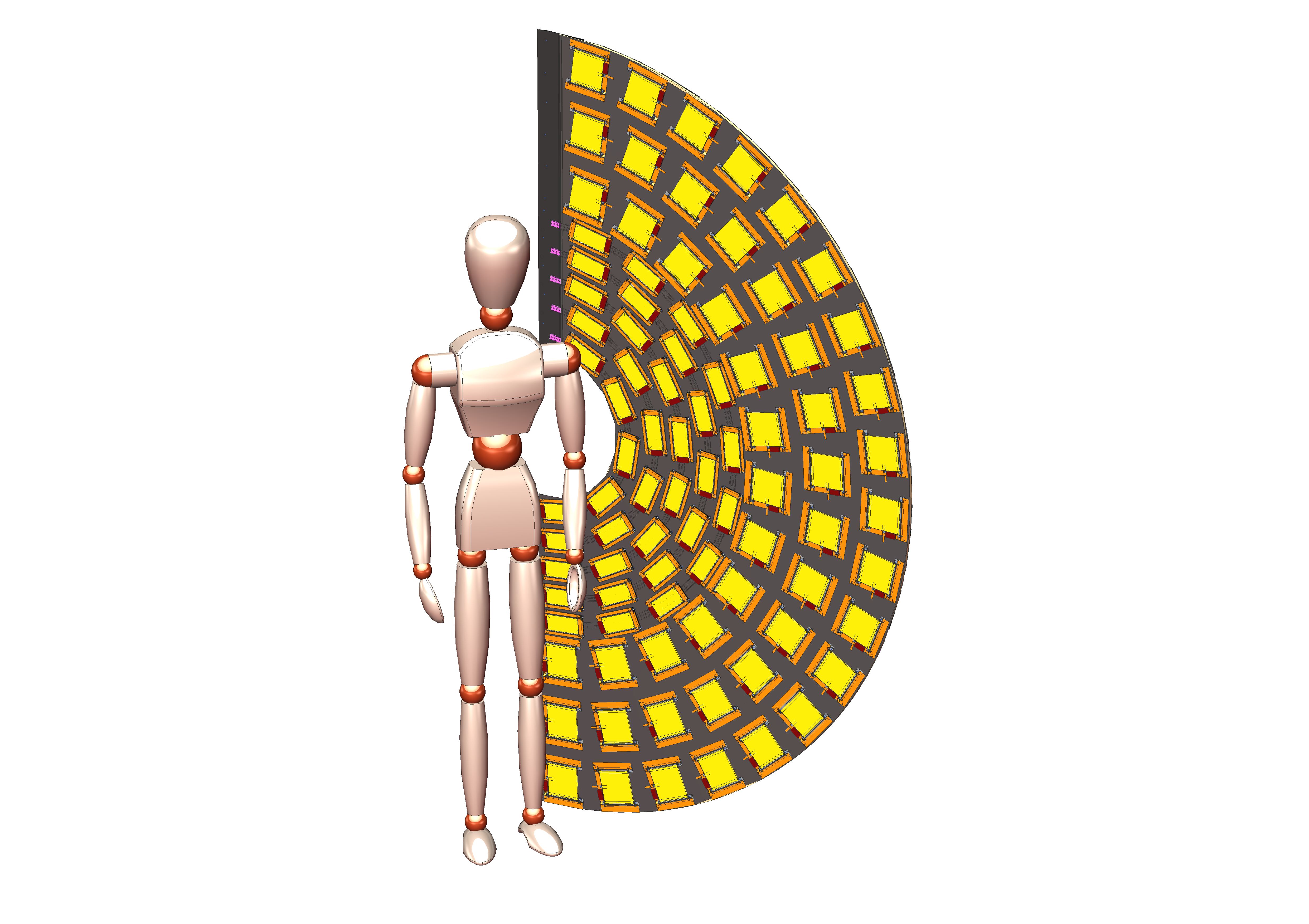 CMS Phase 2 Tracker End Cap Design
then
now
Goal is to reduce material budget by a factor of 2
Backbone is a carbon fibre sandwich half-disk structure
230 cm in diameter
10 mm thickness
Modules are mounted from both sides onto structure
< 100 μm positioning precision
20 half-disks are combined to build one end cap
150 cm total length
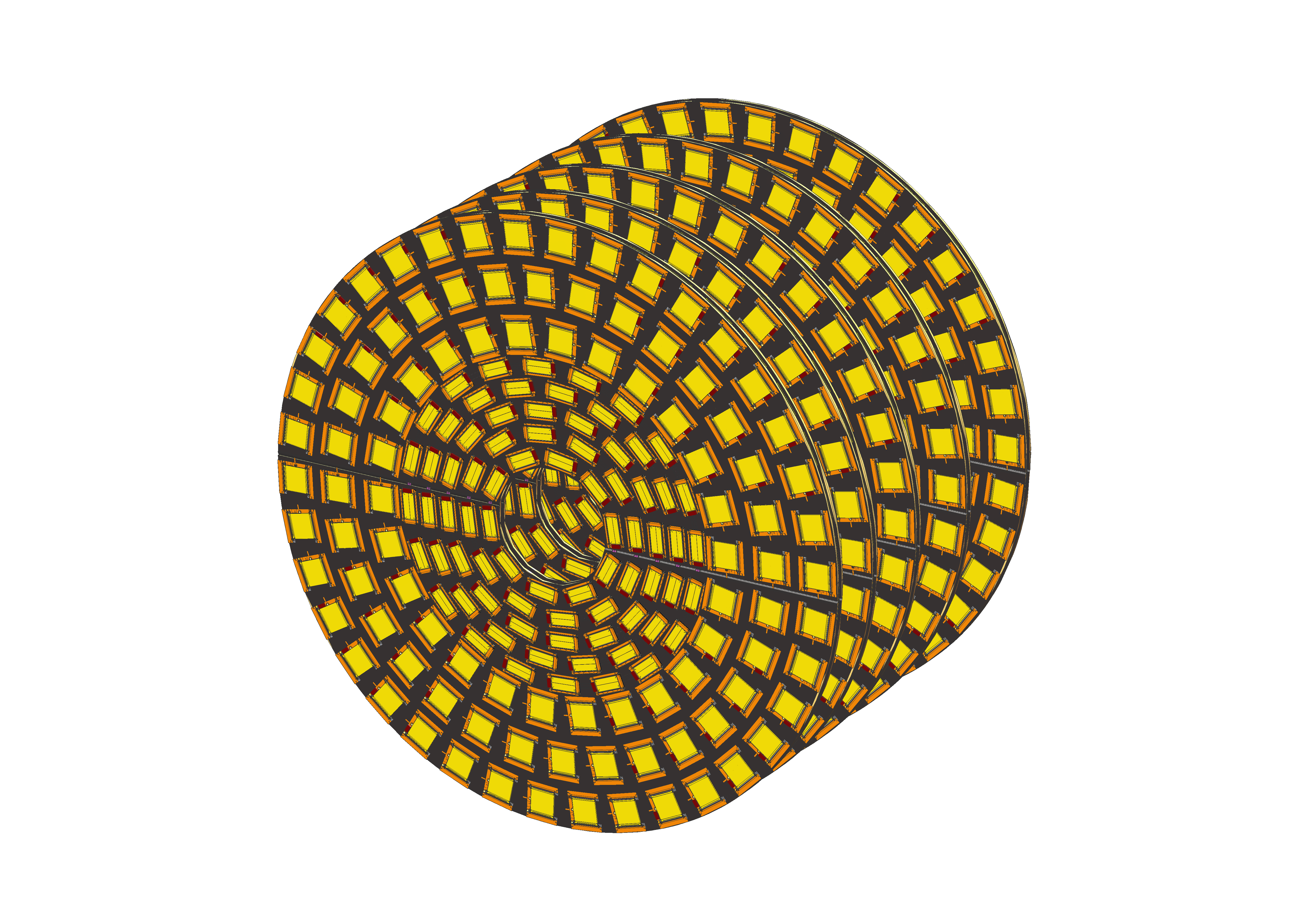 CMS Phase 2 Tracker End Cap Design
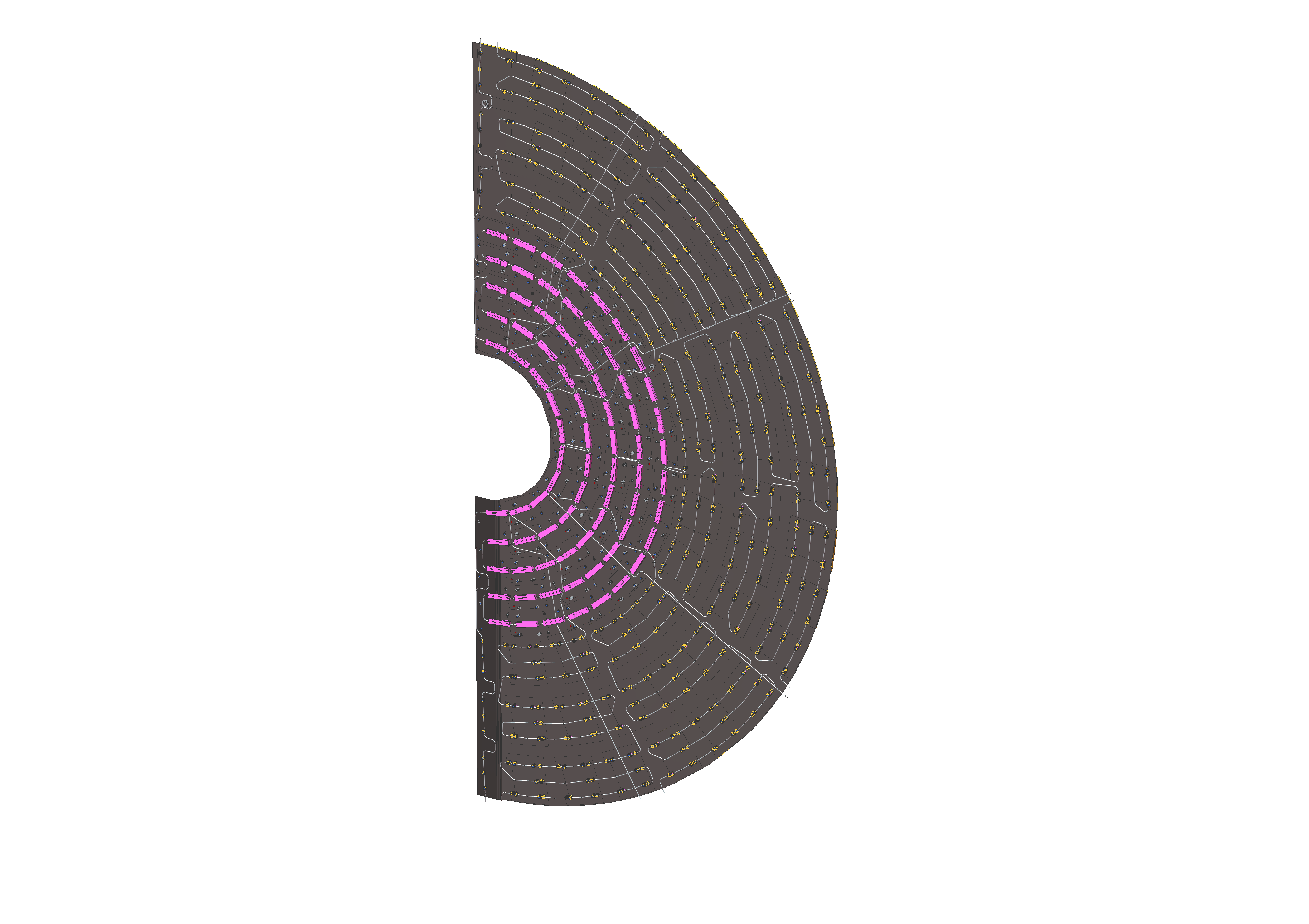 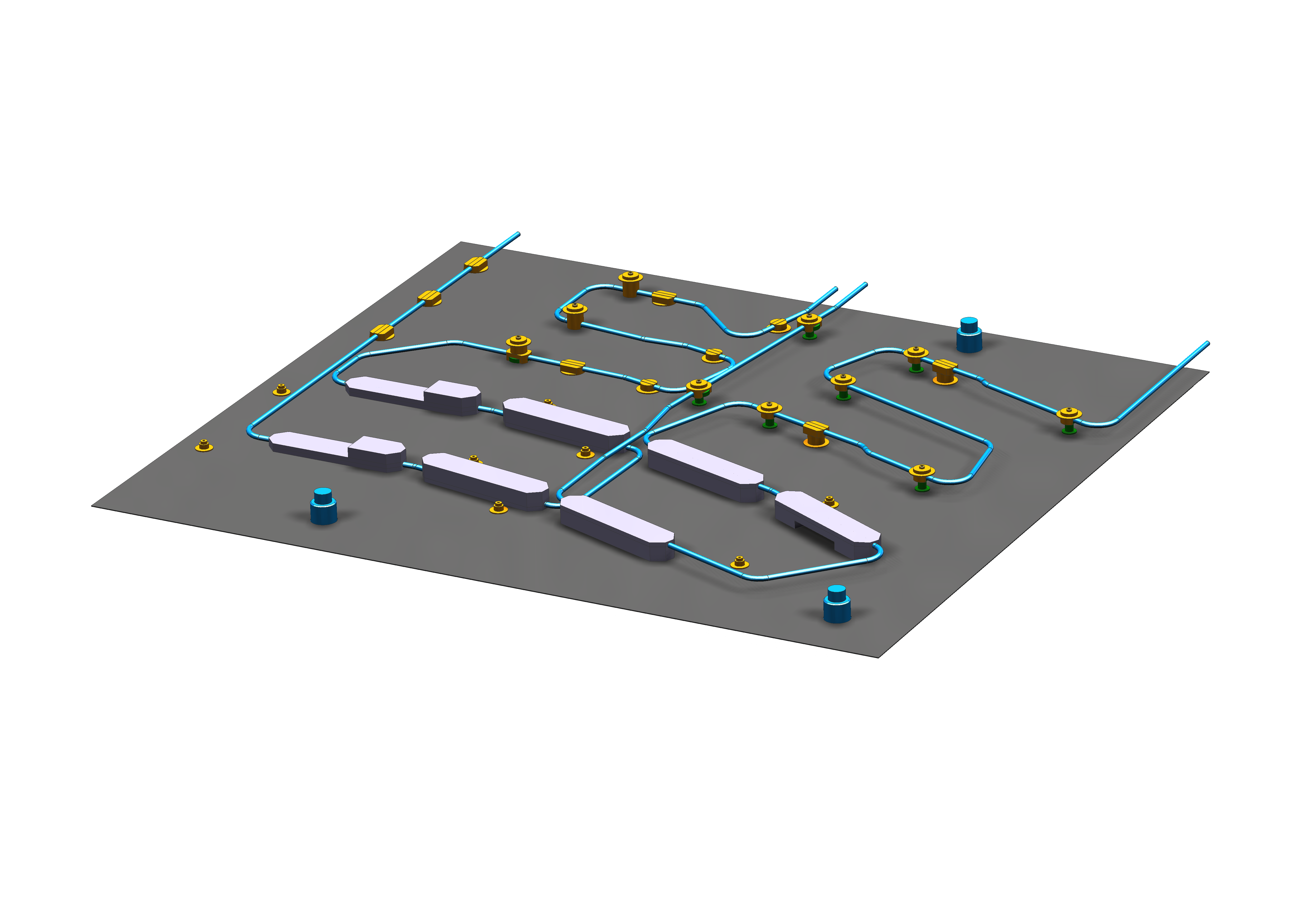 Six cooling sectors each with ~6 m length
Cooling pipes embedded in 
480 cooling and positioning inserts
76 carbon foam heat spreaders spanning through the full thickness of the sandwich
Sandwich core is a mixture of structural and carbon foam
228 additional positioning inserts
Two types of glues used in the same assembly steps
Structural & thermally conductive (boron nitride doped)
CMS Phase 2 Tracker End Cap Design
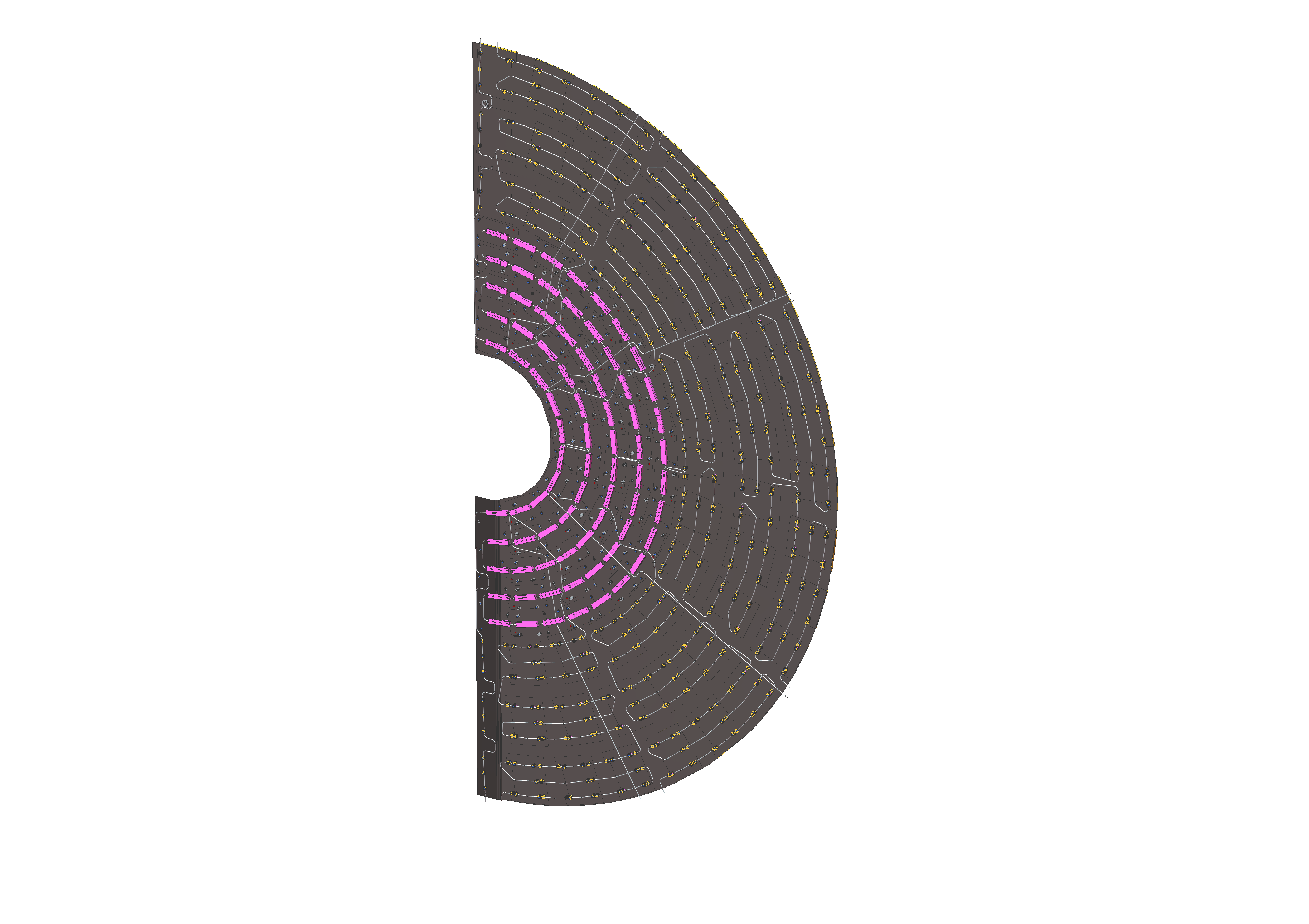 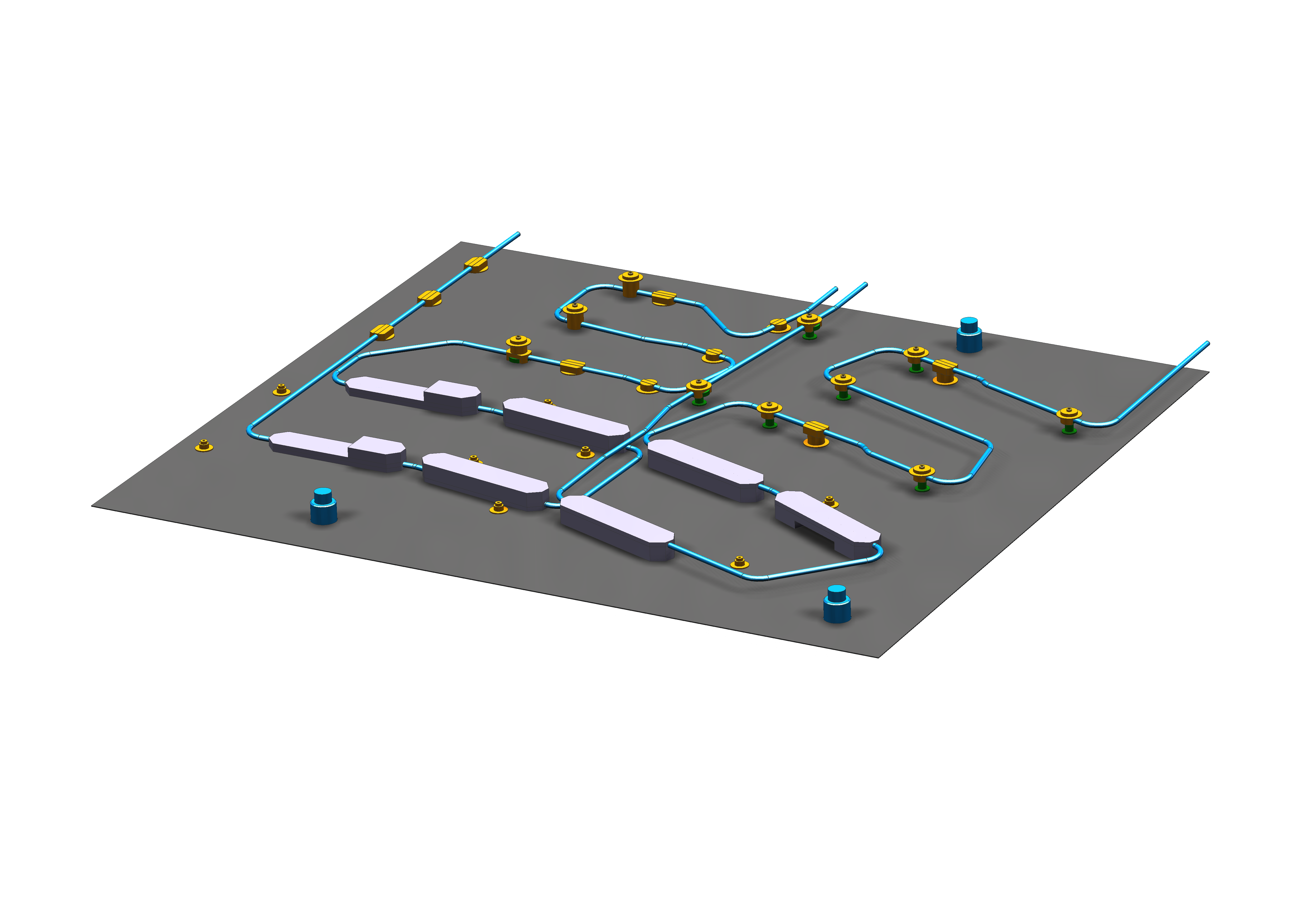 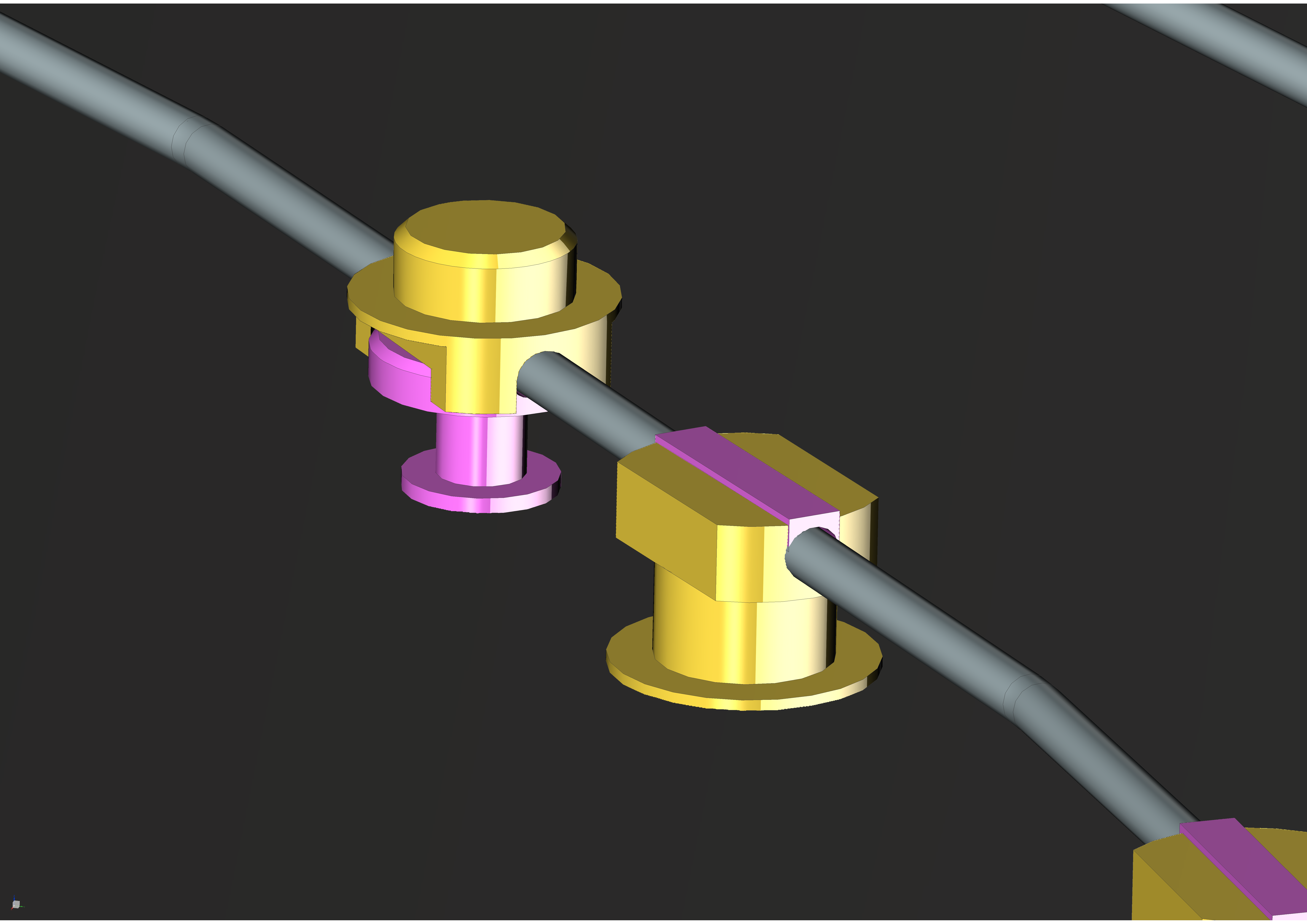 Cooling and positioning inserts are currently glued onto pipe
Grooves in inserts are closed by lids to increase contact area to pipe
What if the insert could be printed around the cooling pipe
no adhesive joint   ➟   better thermal performance
less assembly work
Six cooling sectors each with ~6 m length
Cooling pipes embedded in 
480 cooling and positioning inserts
76 carbon foam heat spreaders spanning through the full thickness of the sandwich
Sandwich core is a mixture of structural and carbon foam
228 additional positioning inserts
Two types of glues used in the same assembly steps
Structural & thermally conductive (boron nitride doped)
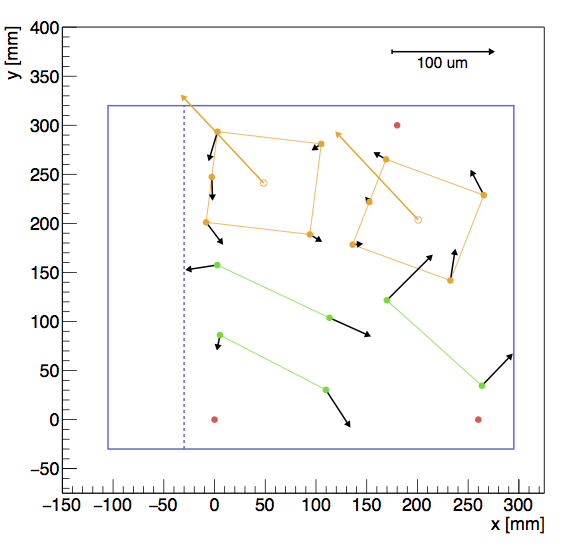 Prototyping of Support Structures
< 50 μm
Small Scale Prototype CMS Half-Disk Structure
35 cm x 40 cm in size
Two cooling loops and corresponding inserts and cooling blocks
Study assembly sequence and precision, and cooling performance
Measured offset to nominal insert positions < 65 μm
< 65 μm
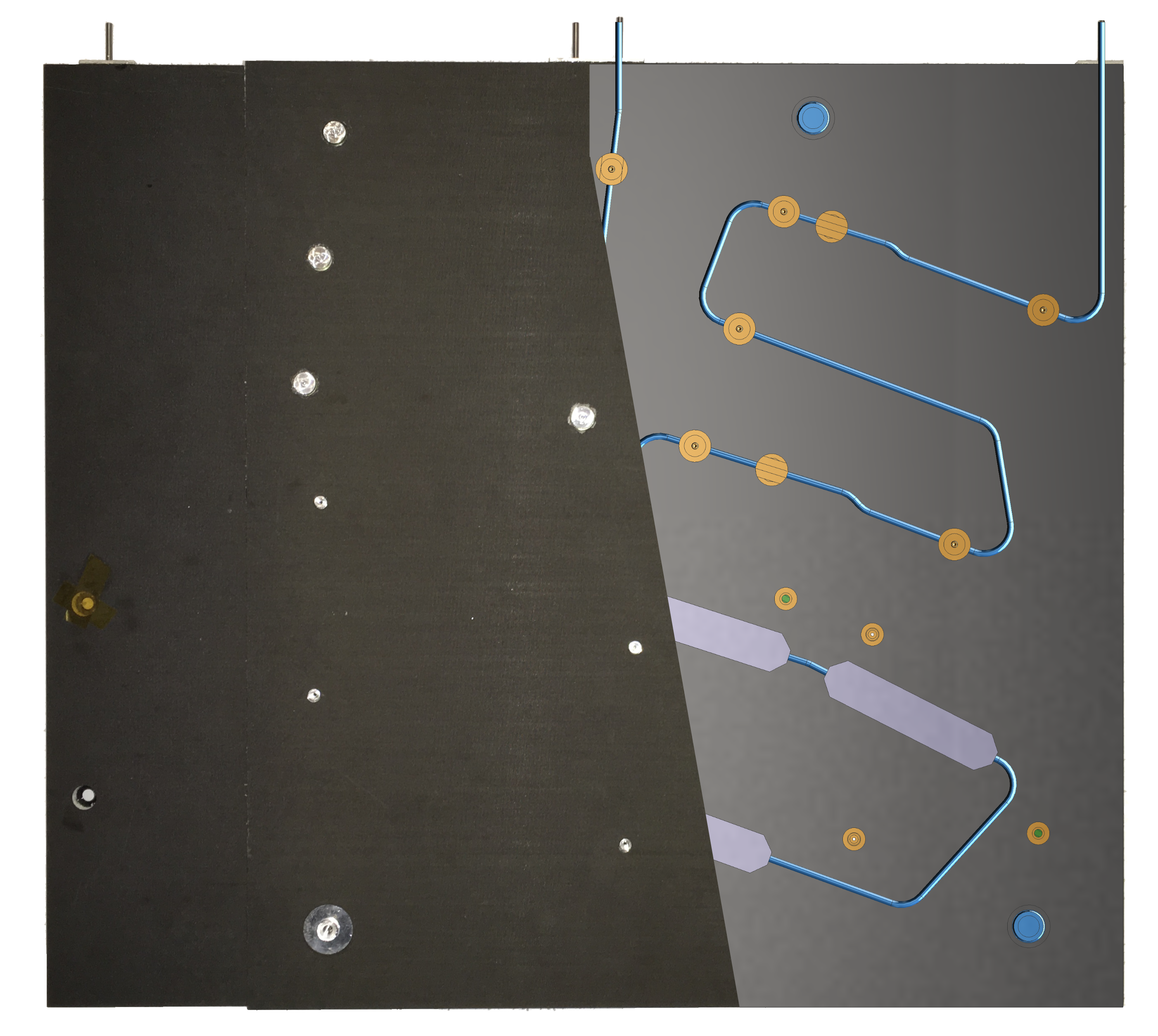 ATLAS prototype of full-sized petal
60 cm x 40 cm in size
One cooling loop fully embedded in carbon foam
CAD
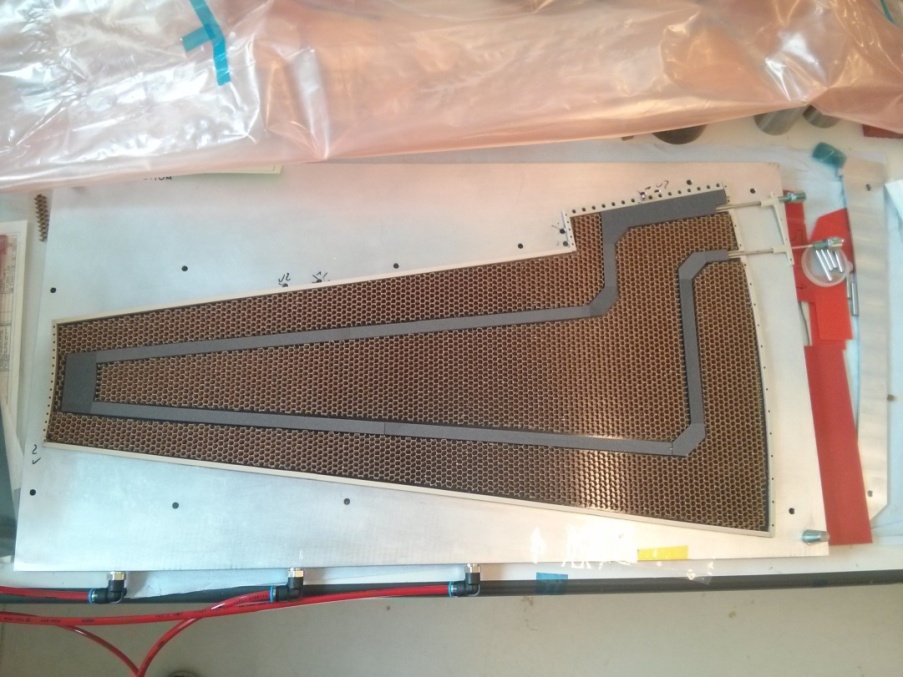 prototype
Thermal Testing
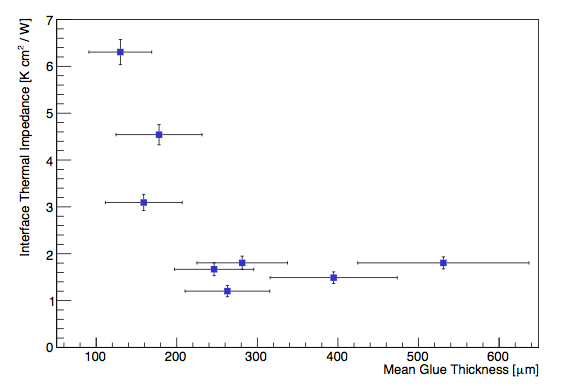 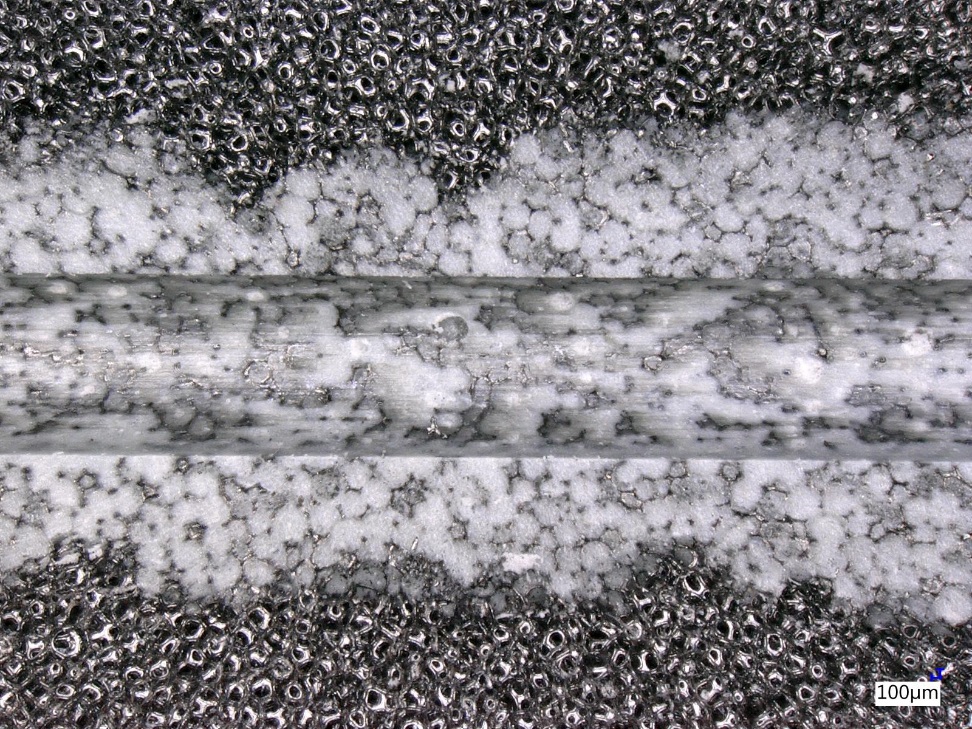 The Key to Good Thermal Performance
Understanding of novel raw materials
E.g. thermal impedance between cooling pipe and carbon foam
Development of machining, handling and processing techniques
Especially if we drive usage beyond the specified regime
2.5 mm
Qualification of final support structures
E.g. identify weak thermal contacts via IR thermography
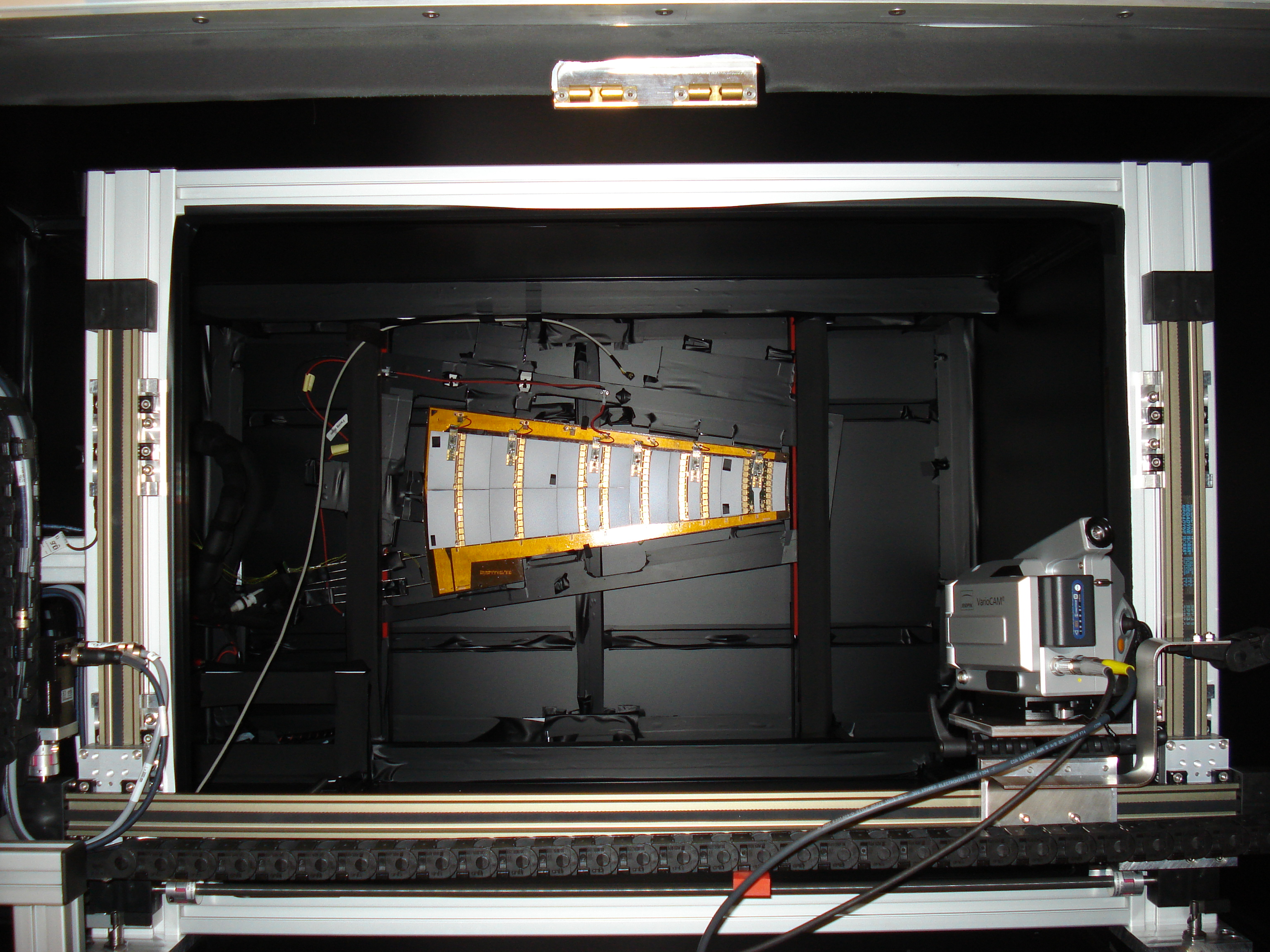 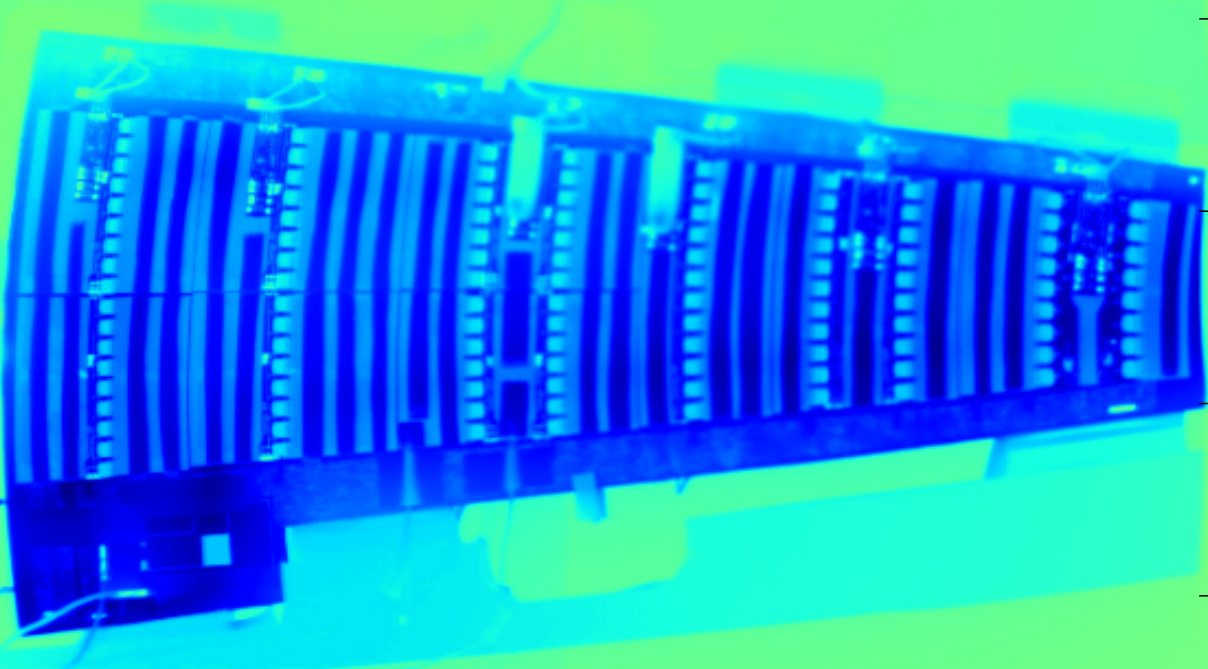 Diagnostics
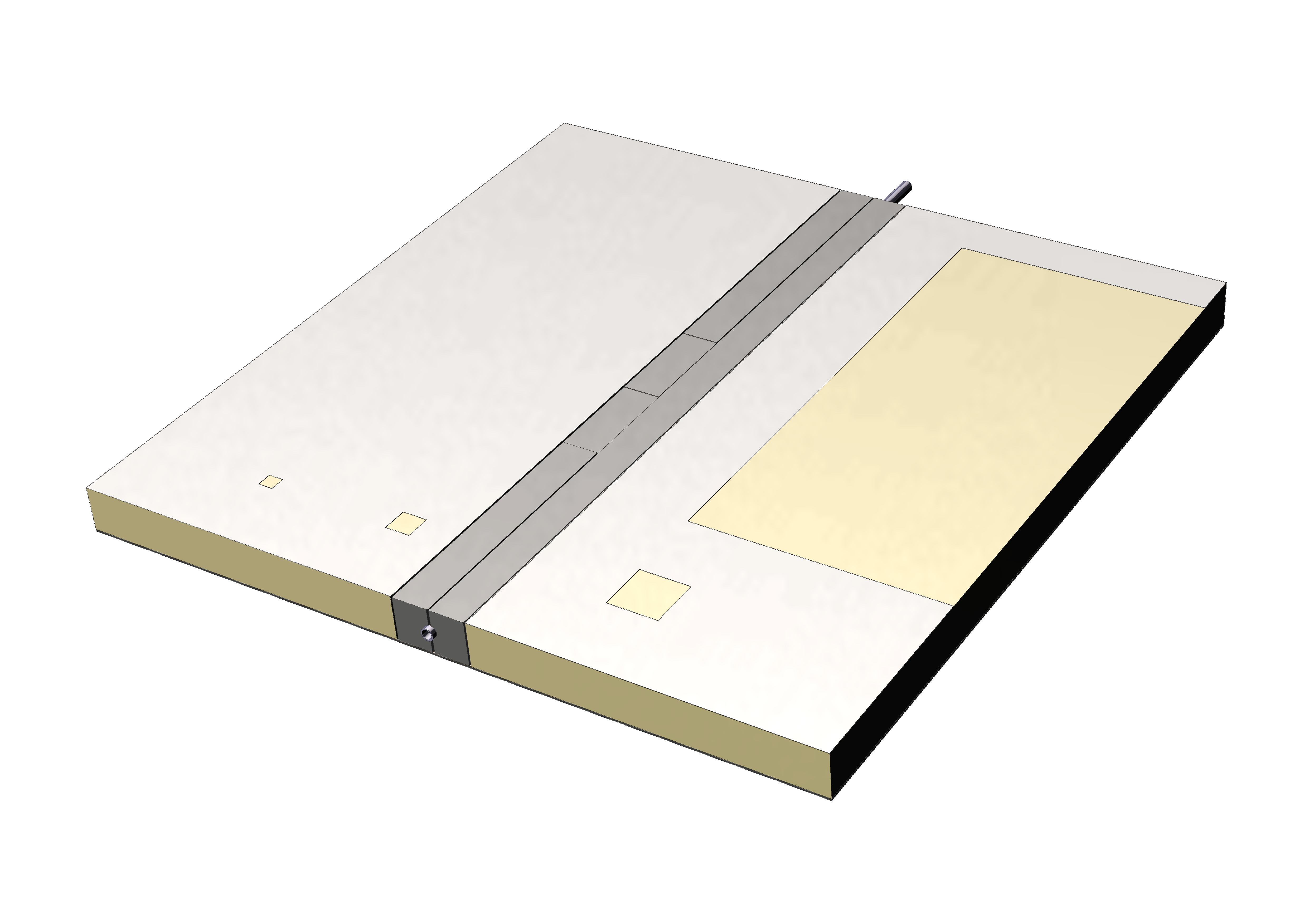 Performance relies on high-quality adhesive bonds
For best mechanical stability and cooling performance
Ultrasonic inspection allows for non-destructive testing
Example: investigation of sandwich structure with carbon fibre facings
10 mm x 10 mm void in adhesive bond area
uniformity of adhesive bond between carbon foam and facing
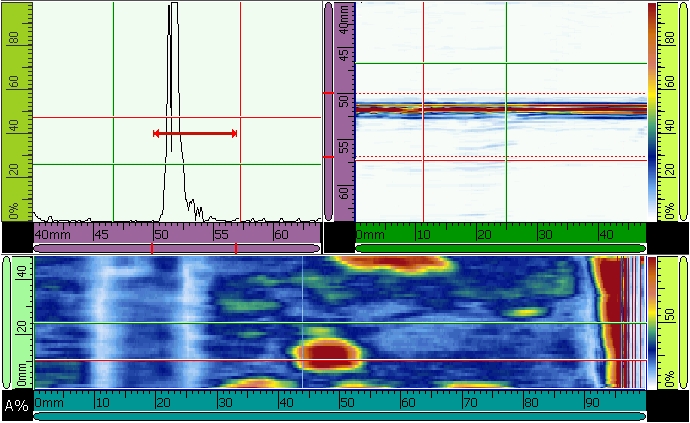 Microchannel Cooling
Cooling at the Next Level
Conventional cooling relies on thermal conduction between heat source and coolant
Smaller temperature gradient typically means more mass
What if coolant could be brought closer to the heat source?
Ideal for large power densities, e.g. pixel detectors
Microchannel cooling: ~100 μm wide channels etched in silicon substrate
Heat conduction path < 1 mm
Perfect match in terms of coefficient of thermal expansion (CTE)
➟   no thermal stress
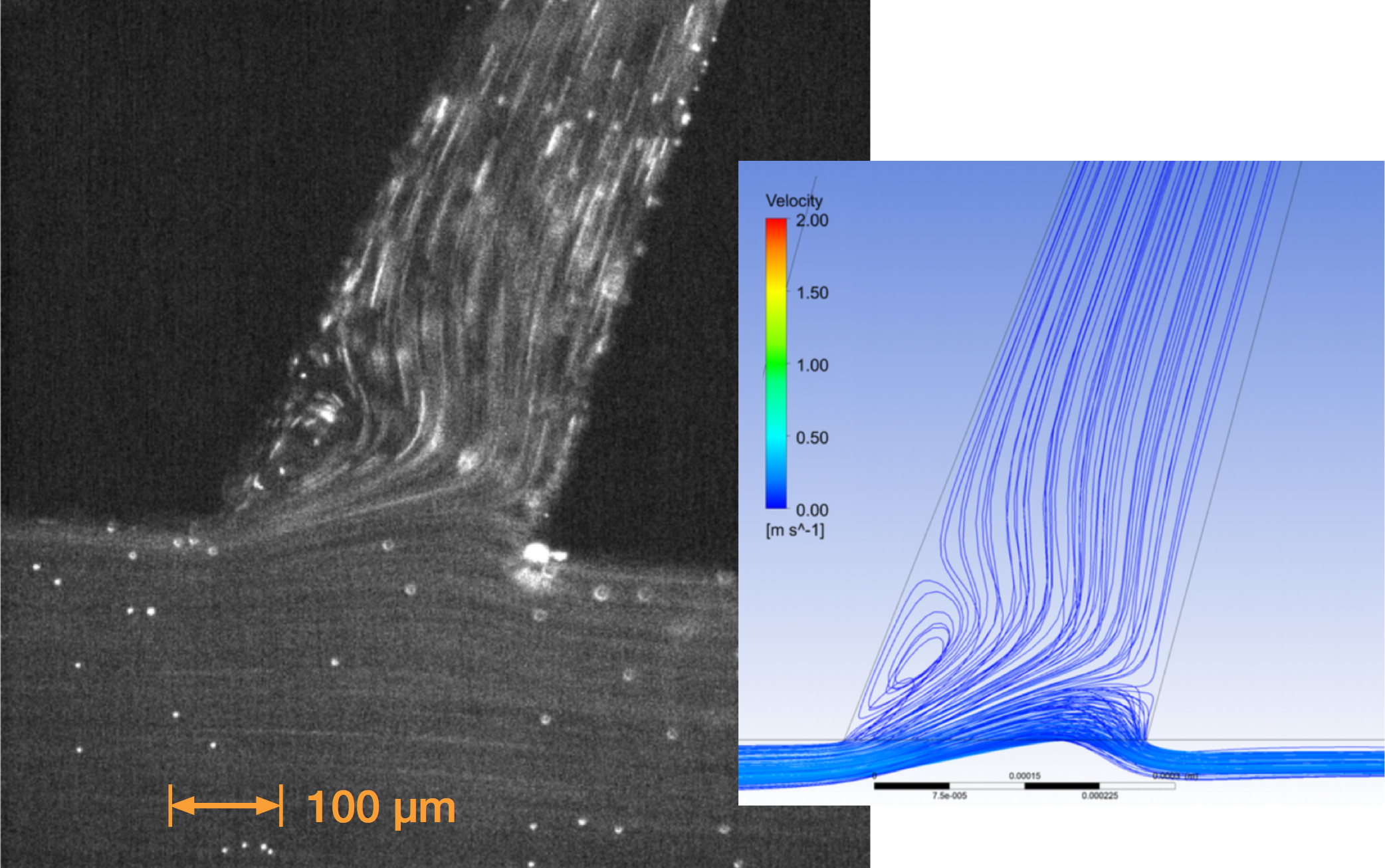 One Theme of Distributed Detector Lab:            “3D-Printed Detectors”Modern Materials, Modern 3D Structuring Technologies, Modern Additive and Subtractive Machining and Engineering
Necessary invest can be financed through the DDL, the brains we need to supply ourselves.
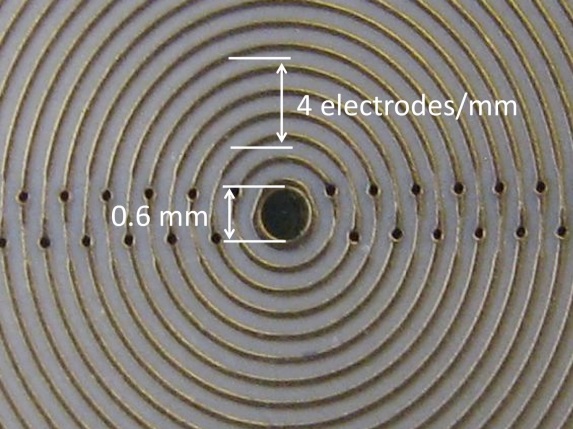 3D-Printing-oriented Engineering
ultra lightweight structures
combined functionality
power management
complex metallic capillary cooling structures
Integration of optical and conductive data interconnect
RF carpets to stop 
relativistic fragment ions
Stopping power ~ Structure3
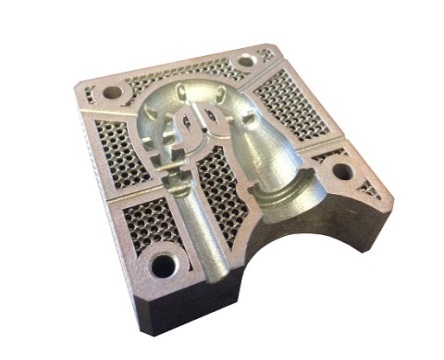 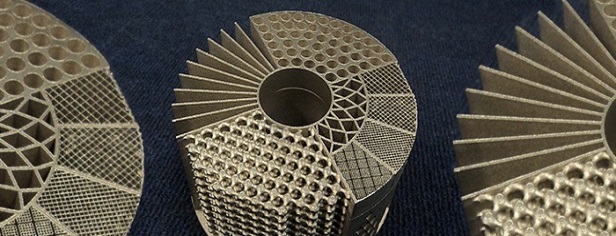 SEITE 21
GSI/FAIR Campus Masterplan indicates Area for DDL Infrastructure
New lab could find a site:

850 qm real estate
Construction limit 23m
Could give central home to: 
Germanium Detector Lab
Experiment Electronics
ASIC and Si-Pixel Lab
Cryo-Detectors Lab
3D-Printing Lab
Material Sciences and Nano-Technologies Lab
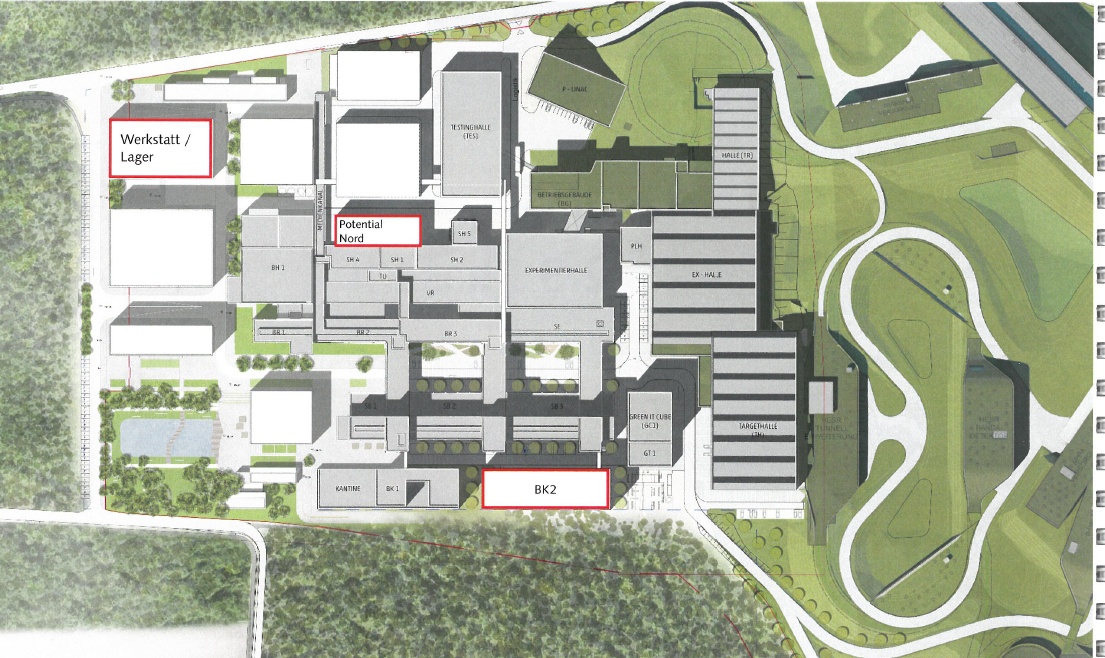 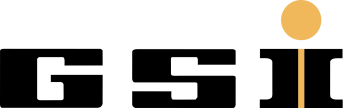 SEITE 22
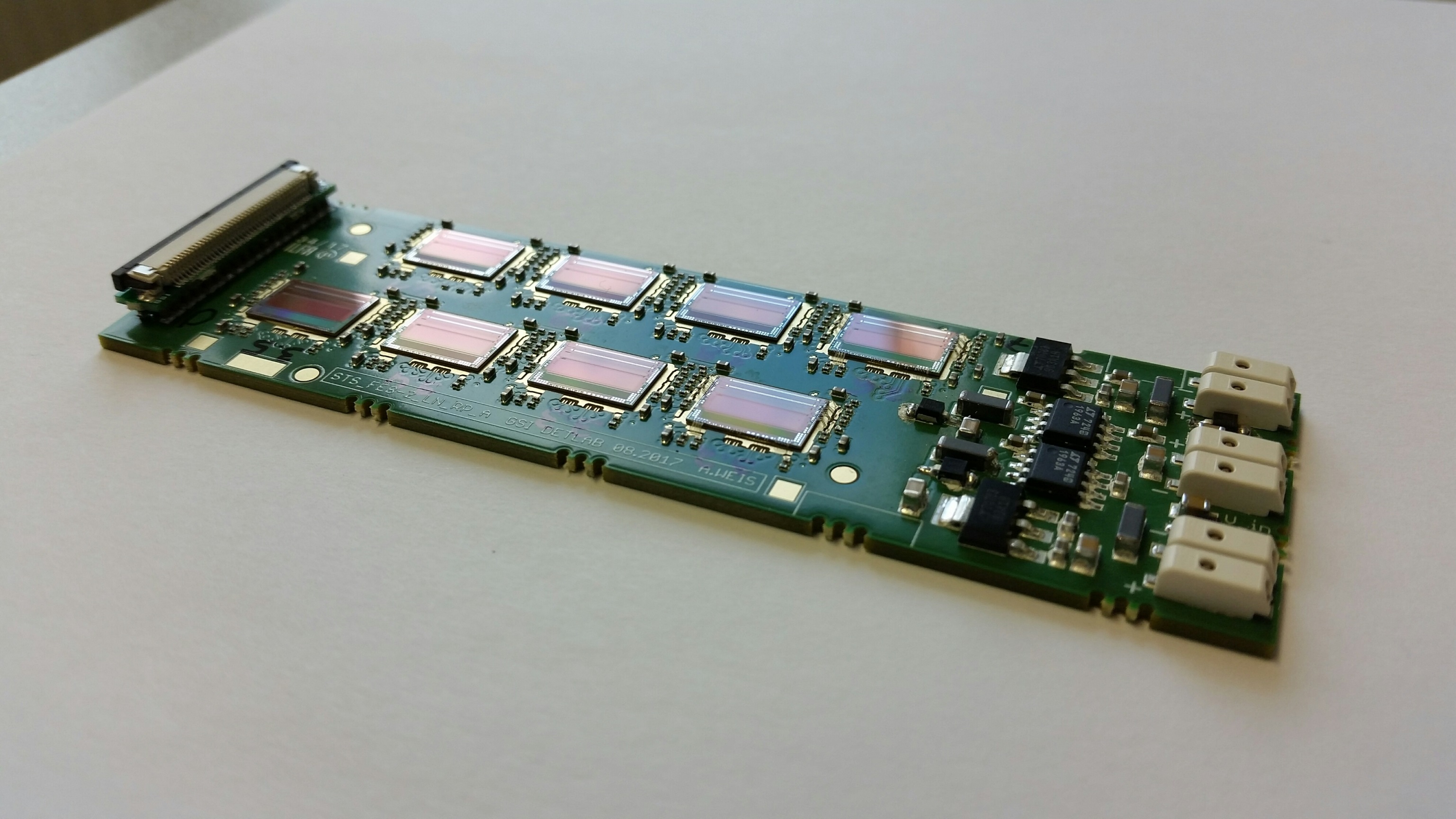